Framing, Financing, Delivering a Green Basic Income
Reinhard Huss
UBI Lab Leeds and Network, BIEN, UBIE
Contact: r.huss@posteo.net
Objectives
Explore convincing ways how to link the provision and financing of Basic Income (BI)
Propose green and just BI financing institutions
Outline
Background
Framing
Financing 
Delivering
Conclusions
Background
What is a Basic Income?
Universal (with challenges as long as it is not global)
Unconditional
Cash
Individual
Periodic and Permanent
(BIEN definition, 2024
https://basicincome.org/about-basic-income/ )
What is missing in the Basic Income definition?
No specific amount or threshold
No defined financing mechanism
No defined delivery mechanism
No defined purpose
Framing
What is wrong with conventional Economics?
Diagram highlights many problems!
Relevance for Basic Income:
Household is simplified!
Commons does not exist!
False antagonism between    state and market or bureaucracy and neoliberalism
Socio-ecological periods of humanity
What is the misleading Framing?
Costs 


Cost Perspective?

Societal costs are Zero!
Affordability


Definition?


Percentage of Gross Domestic Product
Feasibility


Meaning?


Political Will and           Public Demand
Example: Family Basic Income
Free Money versus Free-Riding
Free Money
Right to Subsistence 
in a Full World
Simple Life 
free of Waste, Pollution, Resource depletion or
Burden on our Future
Compensation 
for Free-Riding 
of our Commons
Financing
Who owns this place?
Earth as our collective inheritance and responsibility should be
treated accordingly and lead to moral and legal liability.
Public Services and Basic Income
Services and Goods:
Health, Education, Transport, Housing, Information & Communication 

Financing: 
Earned and Unearned Income Tax
Wealth Tax



Principle:
High Earners and Wealth Owners make high contribution to collective purchase
Goods and Services:
Food, Hygiene, Clothing, Culture,  Arts, Sports

Financing: 
Value-Added Tax (VAT) and Carbon Tax
Explanation: Regressive Tax becomes progressive through UBI
Improved Options:  Progressive VAT, 
BI cash card for VAT-free purchase 
Principle: 
High Consumers make high contribution to redistribution to secure essential consumption of all people/residents
Combine Public Services and Basic Income
Advantage
Flexibility
Choice
Transport
Housing
Utilities such as Water, Electricity, Internet
Example: Personal Cycling or Walking
Commons or Common-Pool Resource
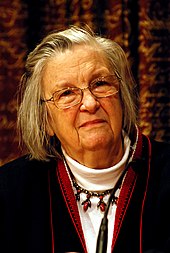 The term ‘common-pool resource’ refers to a natural or man-made resource system that is sufficiently large as to make it (Ostrom 1990)
Difficult to exclude potential beneficiaries from obtaining benefits from its use (Huss)
And up to now the exploitation of many Commons for the maximisation of private rather than social (collective) interests has been the aim. (Huss)
Elinor Ostrom, 1933-2012
[Speaker Notes: Difficult replaces Expensive in Ostrom’s definition]
Natural Commons
Social Commons
IPRs
Commons Compensation Scheme
Wealth and Inheritance Assets
Capital Assets and Dividends
Commons Harvest: Virgin Material Deposit, Renewable Resource Fee (e.g. Water, Tree, Fish)
Metabolic Sinks:  Insertion Fee (e.g. Chemical, Fertilizer)
Behavioural Fees (rather than Taxation)
Tax/Levy versus Fee
Tax and Levy
Fee
A tax is a compulsory exaction of money by public authority for public purposes enforceable by law and is not payment for services rendered. 
Tax raises revenue and becomes public revenue of the state.
Levy is a synonym of tax.
A levy is the legal seizure of property to satisfy an outstanding debt. Individuals who fail to pay taxes may be penalized by levies on tax refunds or assets by tax authorities.
Fees are the prices paid for rights, services or goods.
There is a co-relationship between the fee charged and services rendered.
Fees can be raised by the state, other organisations or individuals (professionals).
Example: A fee can be charged for the use of a public or private resource such as a wildlife park.
Behavioural Fee for each step
Example: Single Use Plastic
Extraction of Oil
Production of Single Use Plastic
Whole-Saler 
Retail Saler
Consumer
Delivering
Commons Wealth Trusts/Funds versus State
Commons Trusts/ Funds
State
Autonomous BI institution
Requires initial legislation
Democratic governance structure
Reliance on lasting political will 
Hypothecation of taxes
Risks of political manipulation
Transition to Green Economy
Past and Present
Future
Circular Regenerative

Protect Commons as essential parts of Biosphere
Limit Extractivism to absolute minimum
Limit Harvest to below replacement level
Limit Insertivism to capacity of metabolic sinks
Contribute assets and fees to Commons Wealth Funds/Trusts
Linear Degenerative: Trash planet
Ignoring and harming Commons such as Air, Soil
Extractivism of non-renewable resources 
Excess Harvest of renewable resources
Insertivism exceeds capacity of metabolic sinks 
Free-riding of our Commons
[Speaker Notes: “There are three key differences between our actual and a future Green Economy: 
A Change from a Linear Degenerative to a Circular Regenerative economy
Instead of ignoring it includes various Commons as essential parts of our economy
It Treats Extractivism of non-renewable resources and Excess Harvest of renewable resources as Harm to our Commons”]
Conclusions
Universal Basic Income should be 
framed as a Dividend and compensation for the free-riding (free use) of our Commons and
presented as a necessary ingredient for our just and rapid transition to a Grandchildren-friendly Society with an embedded Green Economy
understood as an institutional and structural change from a Master-Servant to Citizen-Citizen relationship in society
[Speaker Notes: “My conclusions:
Basic Income should be 
framed as a dividend and compensation for the free use of our Commons and
presented as a necessary ingredient for our just and rapid transition to a Grandchildren-friendly Society with an embedded Green Economy.”]
References and selected Bibliography
Kim DD et al., Perspective and Costing in Cost‑Effectiveness Analysis 1974–2018, PharmacoEconomics (2020) 38:1135–1145, https://doi.org/10.1007/s40273-020-00942-2
Ostrom, Elinor (1990). Governing the Commons: The Evolution of Institutions for Collective Action. Cambridge: Cambridge University Press 
Standing G. 2019. Plunder of the Commons. A manifesto for Sharing Public Wealth. UK: Penguin Pelican Book.
Standing G. 2022. The Blue Commons. Rescuing the Economy of the Sea. UK: Penguin Pelican Book.
Van Parijs P and Vanderborght Y. 2017. Basic Income – A Radical Proposal for a Free Society and a Sane Economy. Cambridge, Massachusetts: Harvard University Press.
[Speaker Notes: “Here you can find some references used in this presentation and publications related to the topic.”]
Additional Reading Material
Lord C, Kennet M, Felton J. 2012. Citizens’ Income and Green Economics. Didcot: Marston Book Services Limited.
Miller A. 2020. A Basic Income Pocketbook. Edinburgh: Luath Press Limited.
Standing G. 2017. Basic Income: And How We Can Make It Happen. UK: Penguin Pelican Book.
What could a UBI do for my Union?
When? 8 May (6.30-8pm UK time) tomorrow
Where? Online
For more information and free registration, please visit: 
https://www.ubilabnetwork.org/events/ubi-lab-what-could-a-ubi-do-for-my-union
Who?
	Chair: Maddy Radcliff– Campaigns and Social Media Manager, Communications and Government Relations for the Musicians’ Union.
	Panel:John McDonnell MP – Labour MP for Hayes and Harlington and former Shadow ChancellorVicky Blake – Leeds University UCU Honorary Secretary and former UCU General Secretary contenderJonathan Rhys Williams – Lawyer GMB Wales and South West and Co-founder of UBI Lab Wales
	Balraj Samrai - Musician, facilitator and youth worker